Pictures to accompany the Bible Stories
used in the Kindergarten Curriculum

God is Provider
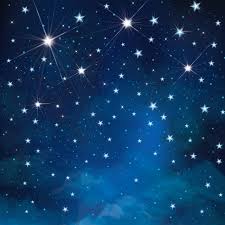 Provider Week 1
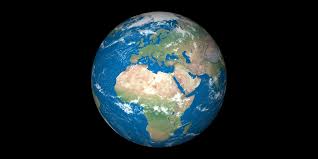 Provider Week 1
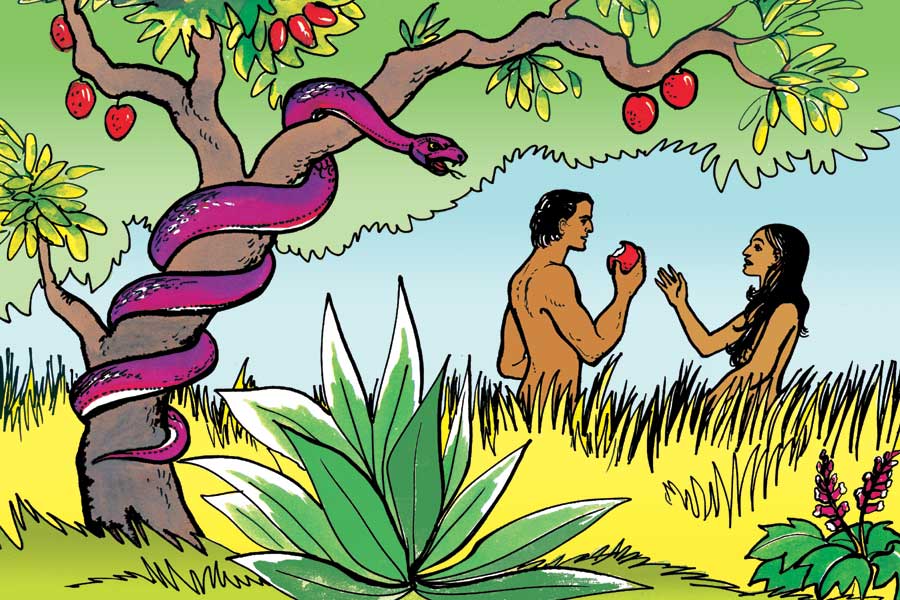 Provider
Week 2
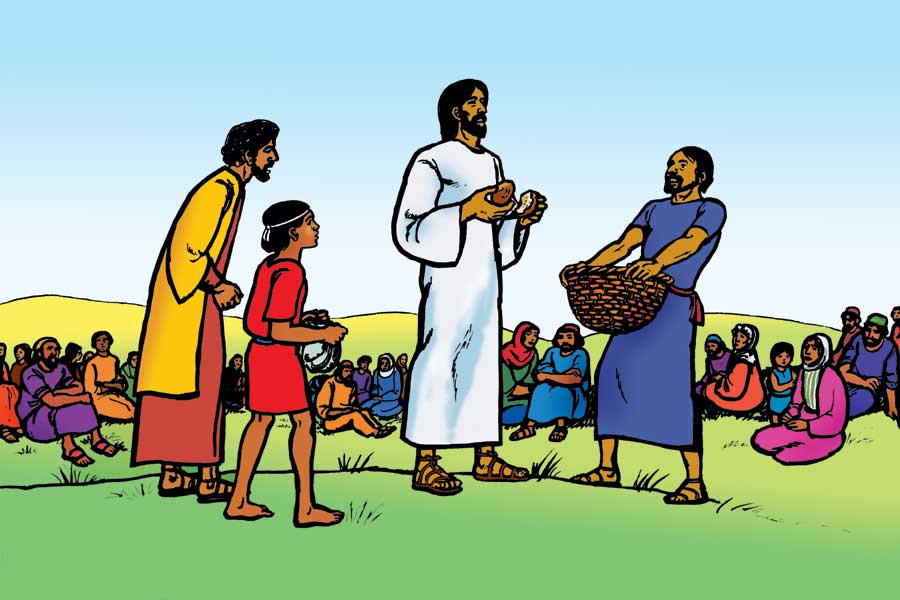 Provider
Week 3
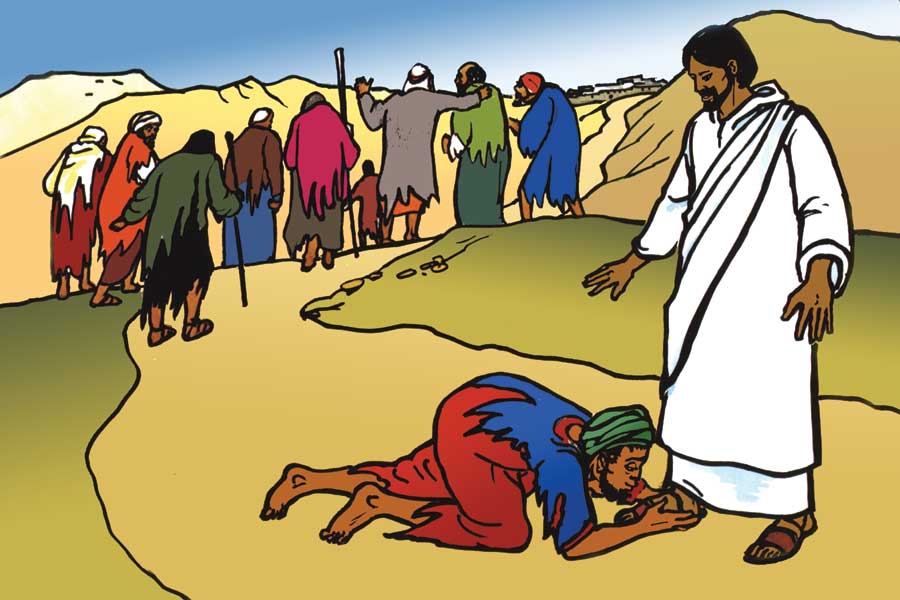 Provider
Week 3
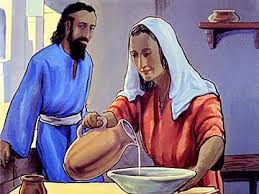 Provider Week 4
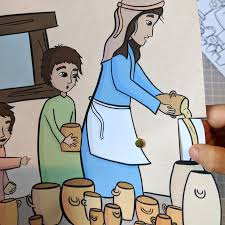 Provider Week 5